Resp-4: Redundant and Reliable Means to Timely Disseminate 
24-hour Official Tsunami Alerts are in Place


Dr. Derya I. VENNIN

Project Coordinator of CoastWAVE
Associate Project Officer at UNESCO-IOC Tsunami Unit
IOC-UNESCO EU DG ECHO CoastWAVE Project
IOC-UNESCO Tsunami Ready Recognition Programme (TRRP) Workshop
Online, February 16-17, 2023
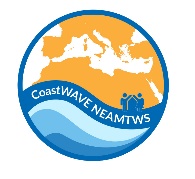 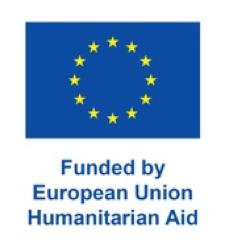 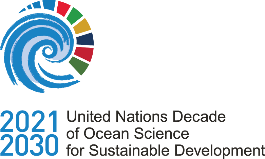 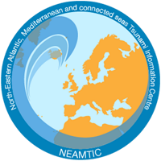 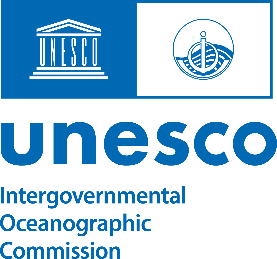 Reliable and Redundant Communication
calls and messages are guaranteed to reach to the intended recipient complete, secure, and in the order they were sent.
having multiple back-up communication modalities
Reliable
& 
Redundant
Redundant and reliable methods of communication should be used to timely  disseminate 24 h official tsunami alerts.
IOC-UNESCO Tsunami Ready Recognition Programme (TRRP) Workshop
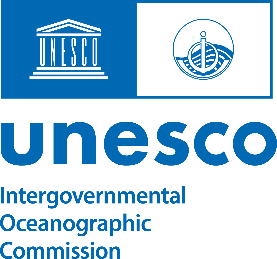 Tsunami alerts should be disseminated:
BY
WITH
at least 3 of communication methods
NTWCs and/or the Emergency or Disaster Management Office
officially recognized alerting authorities 
ex. local emergency management agencies.
3
National warning system to allow authorized officials to broadcast emergency alerts and warning messages to the public via cable, satellite, or broadcast television, and both AM/FM and satellite radio.
Communication 
Methods
2. Public/private television and audio/video overrides (broadcast of ‘breaking news’).
Disseminate with at least 3 of diverse methods!
3. Local flood warning systems ideally with no single point of failure.
4. Audible alerts
5. Visual alerts
6.  Local pager/texting system
Communication 
Methods
7. AMPRNET
8. Telephone mass notification system
Disseminate with at least 3 of diverse methods!
9. Call tree
10. Social media usage
11.Airborne notification
IOC-UNESCO Tsunami Ready Recognition Programme (TRRP) Workshop
Limitations
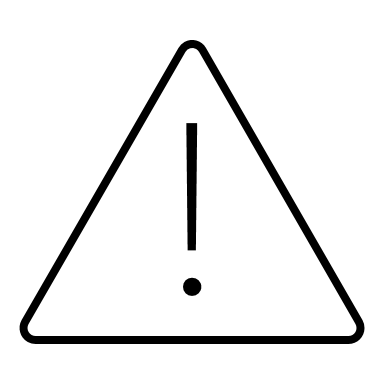 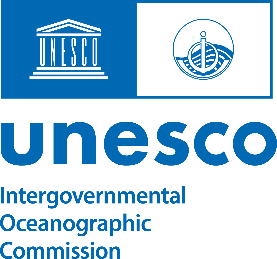 satellite communications may be unavailable

conventional wireless infrastructure, cellular or mobile, may collapse 

may fail to communicate in rugged terrain with no line of sight or may suffer from fading due to destructive interference 

may require high transmission power to cover the potentially large area of an emergency
6
IOC-UNESCO Tsunami Ready Recognition Programme (TRRP) Workshop
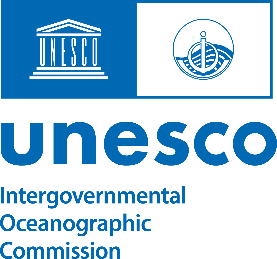 Final Remark!
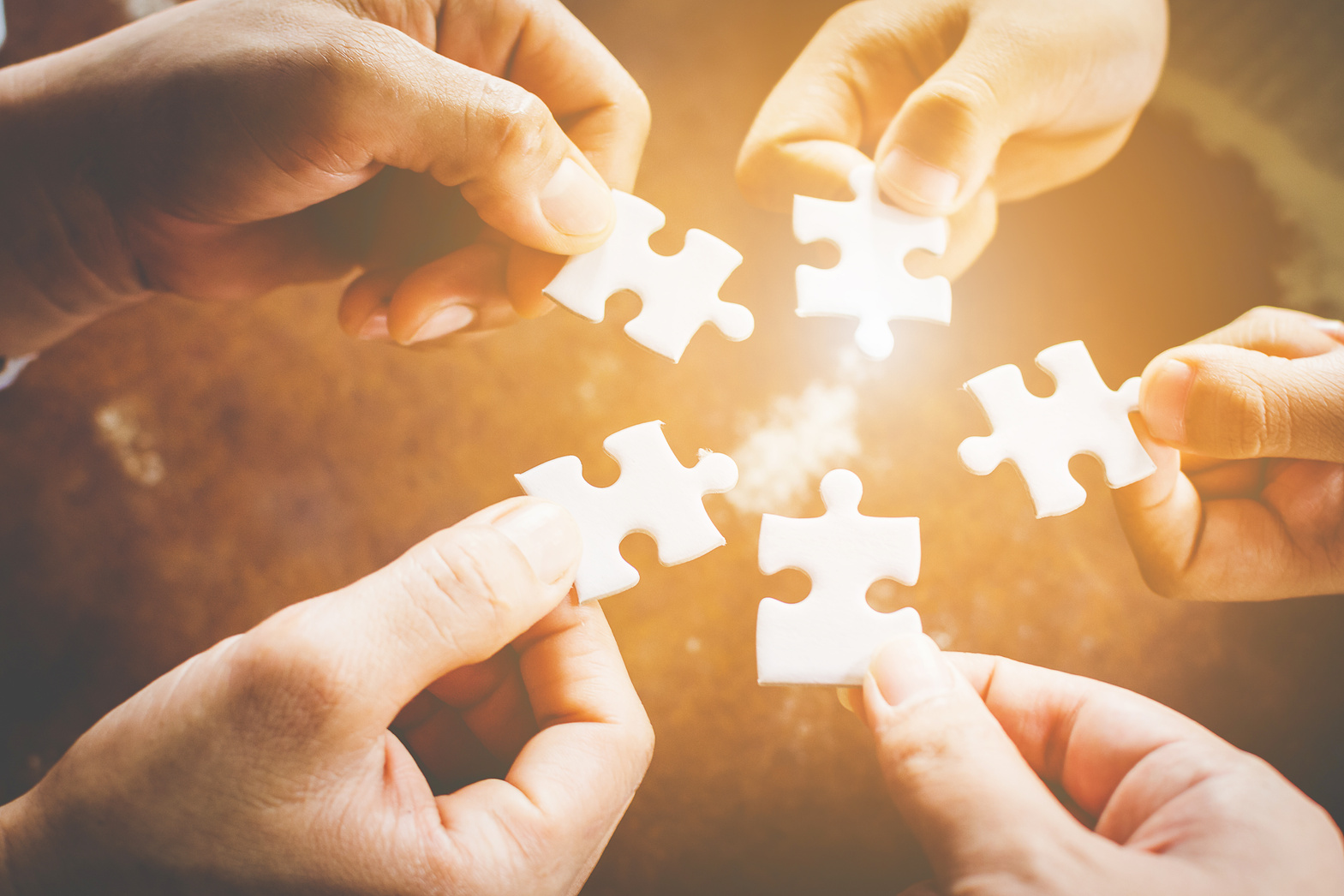 Communication tools are as effective  as:

the receivers understand the meaning of the alert

there is a proper cooperation, coordination and planning between ALL stakeholders.
7
UNESCO
Intergovernmental Oceanographic Commission (IOC)
IOC-UNESCO EU DG ECHO CoastWAVE project
UNESCO IOC SectorTsunami Unit 
d.chang-seng@unesco.org  
CoastWAVE project website
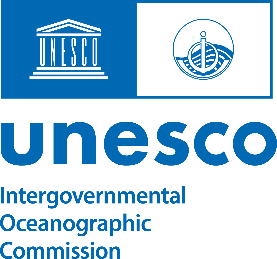 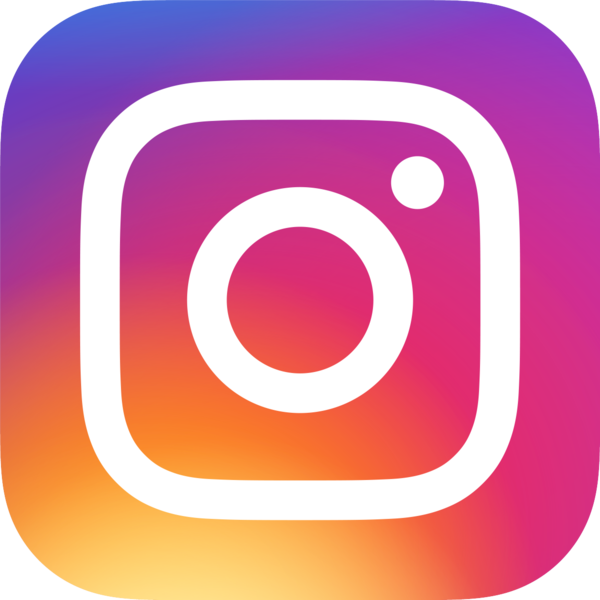 @coastwaveproject